Developing Observation Skills
YPAR Groups
Warm Up
Field Observations
Practice
Video 1
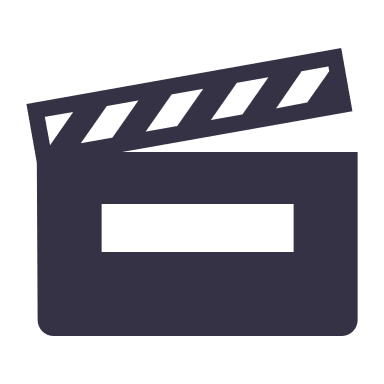 Video 2
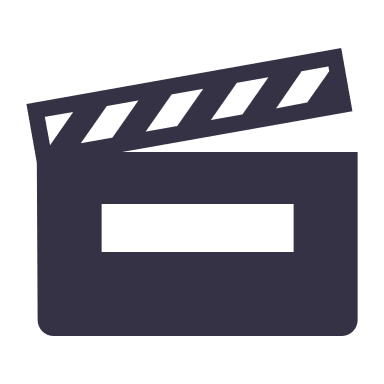 Video 3
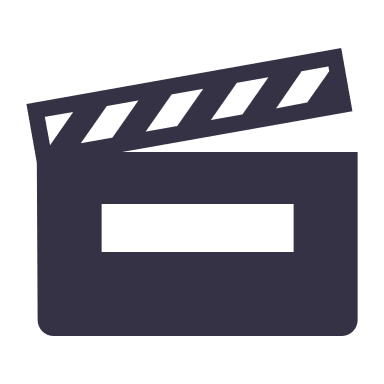 Observational Quiz
How many of the kids did not eat the marshmallow?
Describe the body language of the kids when they were left alone.
What was Laquan McDonald holding in his hand when the police arrived?
How long was McDonald on the ground after he was shot without being attended to by authorities?
What does Kendrick Lamar say is most interesting about South Africa?
Describe Lamar’s body language when talking about his struggles.
Quiz Feedback
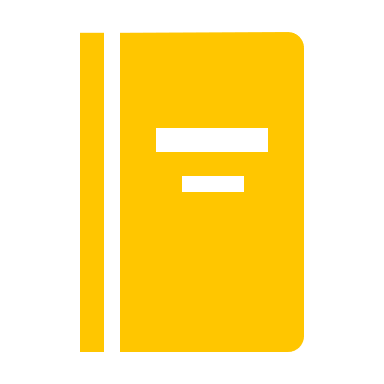 Reflect in Process Journal